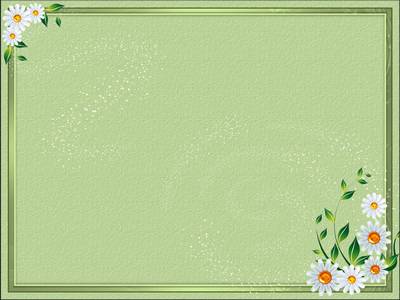 Паспорт проекта.
                                                  «Лекарственные растения посёлка Советский».
Цель проекта: используя энциклопедические сборники по лекарственным растениям, научно-популярную 
литературу , гербарный материал и др. источники, собрать информацию о лекарственных растениях: время сбора, правила хранения, лекарственные свойства и применение.
Задачи проекта:
Расширить возможности применения внутри предметных связей;
Повышения мотивации и эффективности учебной деятельности в основной школе, включение учащихся
 в учебно-исследовательскую и проектную деятельность;
Приобщиться к самостоятельной исследовательской деятельности, совершенствуя умения поиска, отбора 
и анализа информации, расширять кругозор;
Развить творческие способности; 
Углубить знания о растениях.
Руководитель и консультанты проекта:
 учитель биологии и химии Байдакова Людмила Георгиевна МБОУ «Светская ООШ».
Возраст участников проекта: 10 лет
Состав проектной группы:  Полуэктова Евгения, Трубанова Юлия, Фёдорова Арина,
                                                   Кузнецова Елизавета, Зайцева Полина
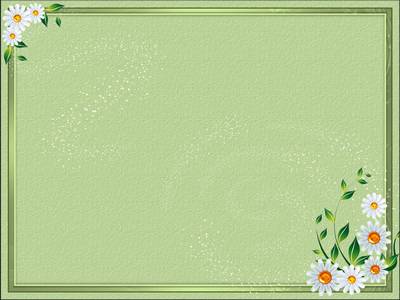 Этапы работы над проектом.
Этап 1. Подготовительный. Выбор темы для проекта.
Этап 2. Планирование.        Разбить работу на этапы:  Сбор растений.  Сушка. 
                                                                                               Оформление гербарного материала.
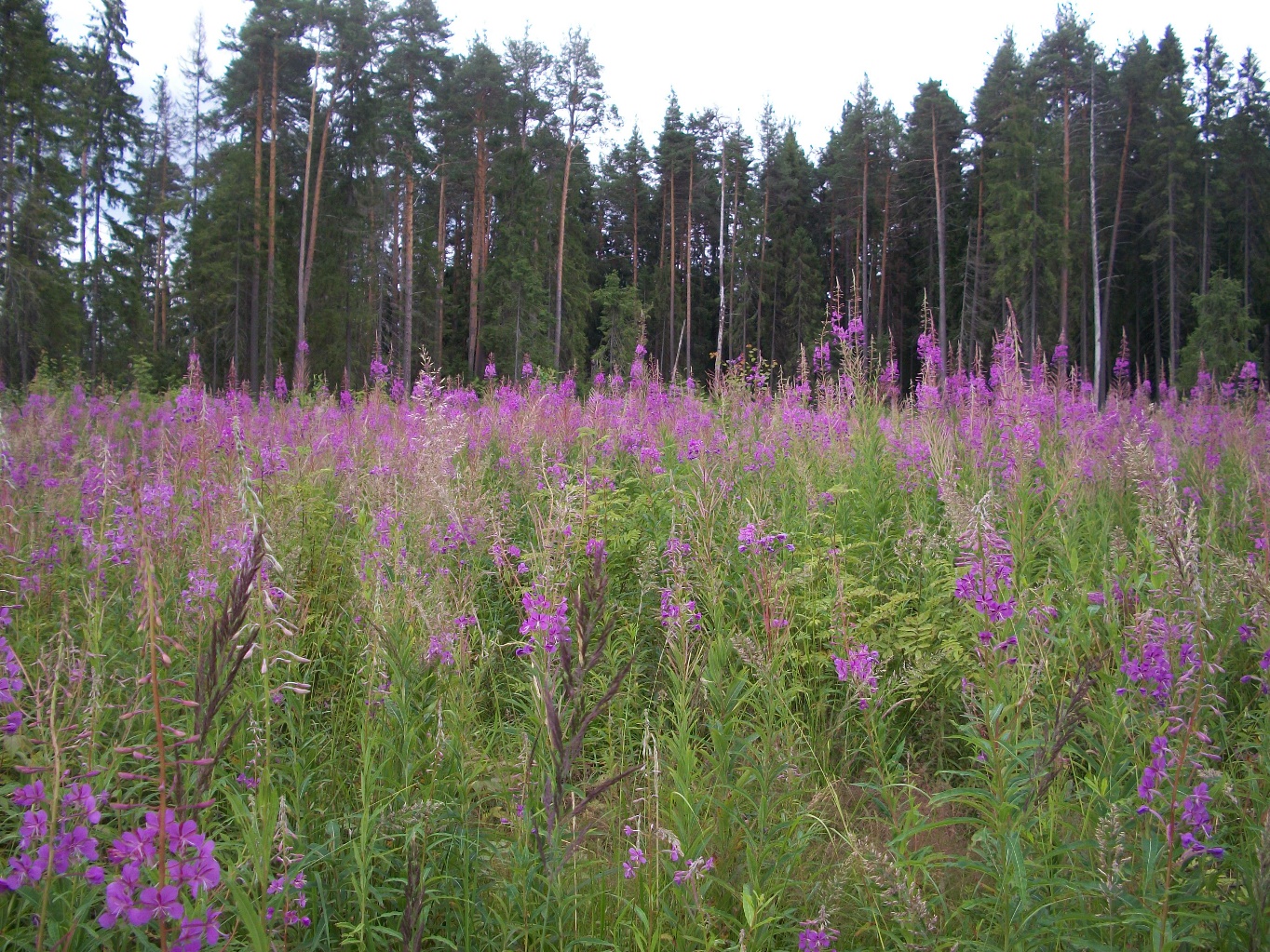 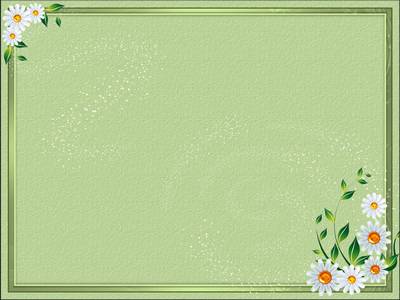 Сбор растений.
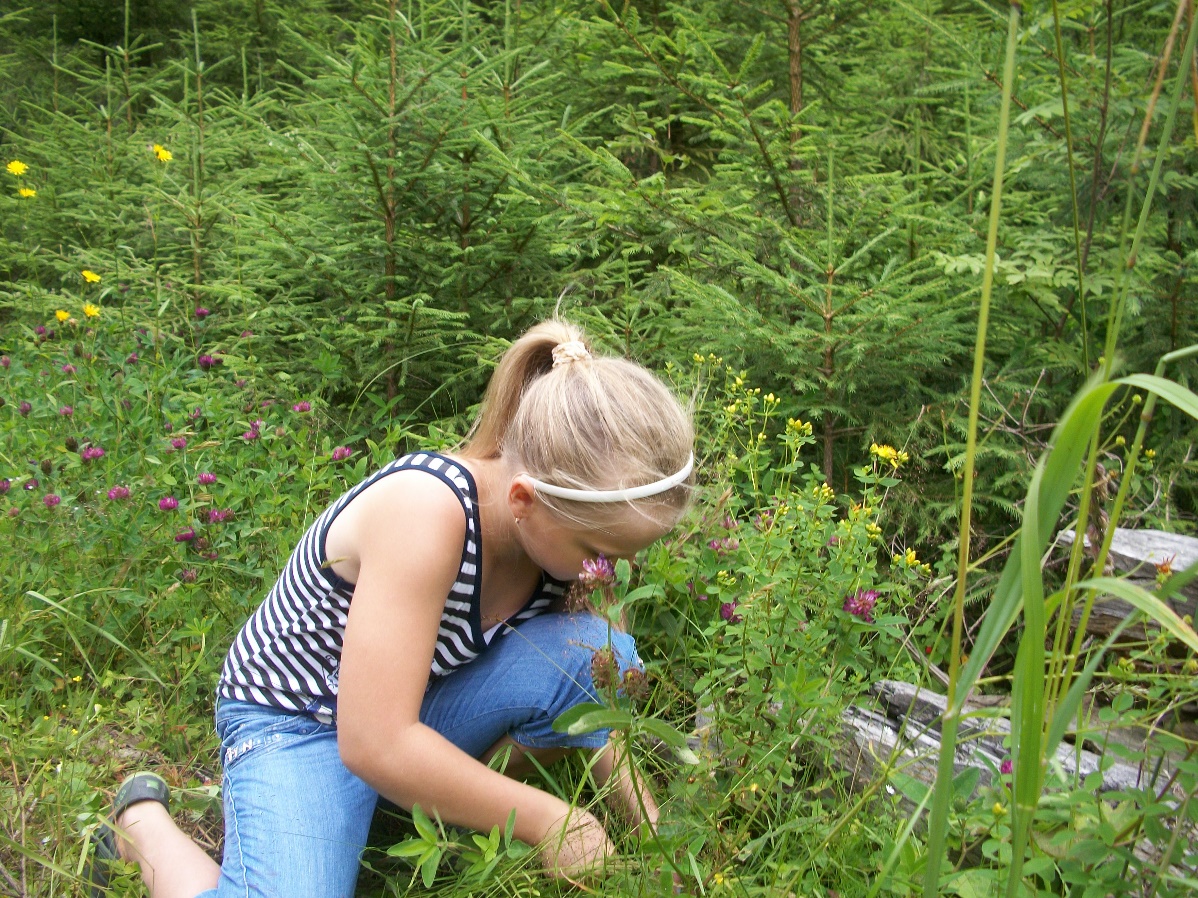 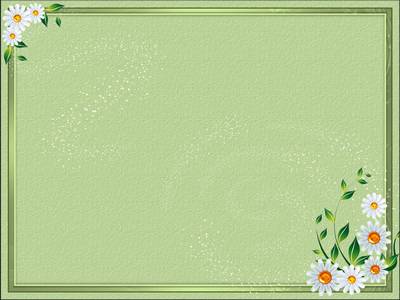 Просушка собранного материала.
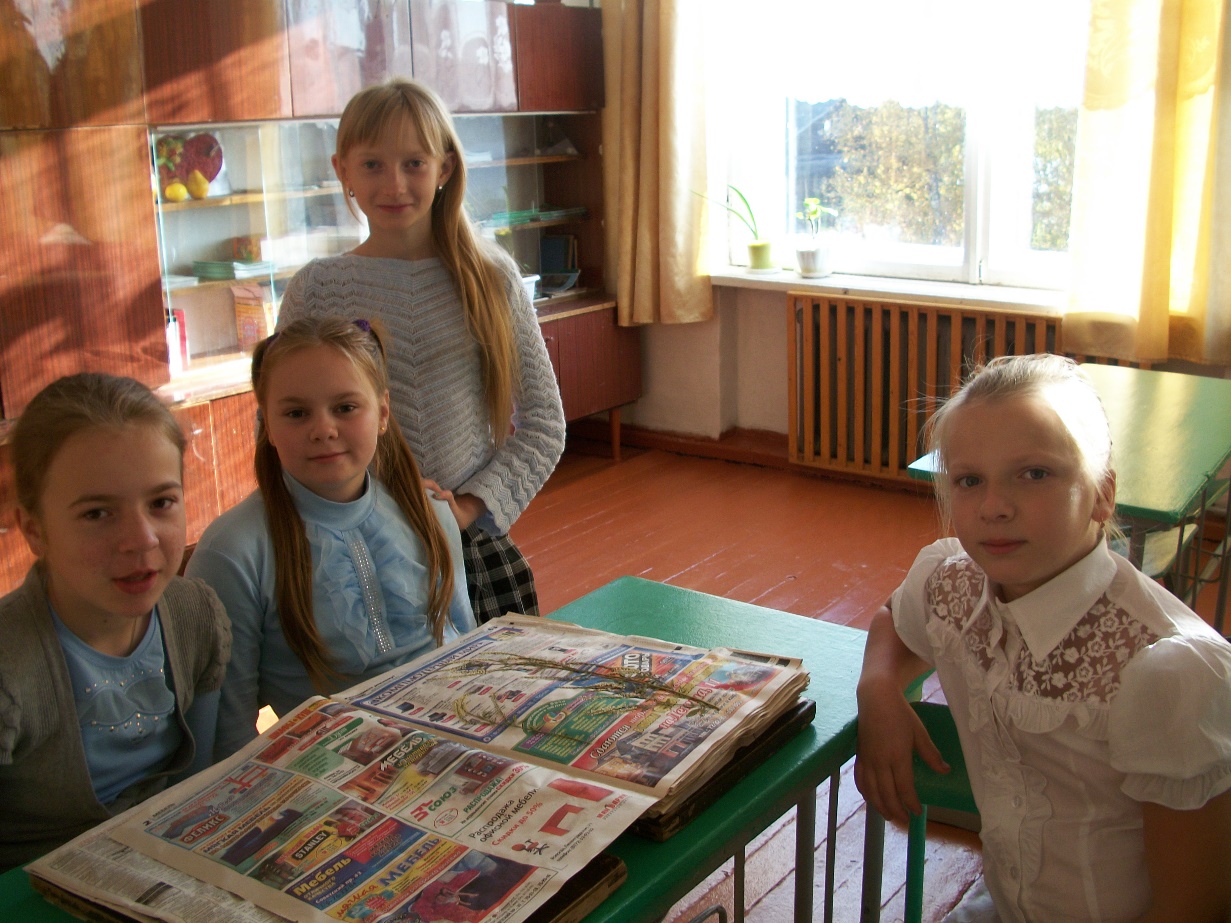 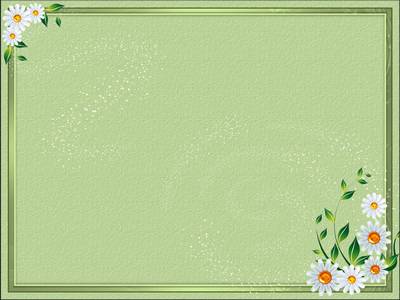 Оформление гербарного материала.
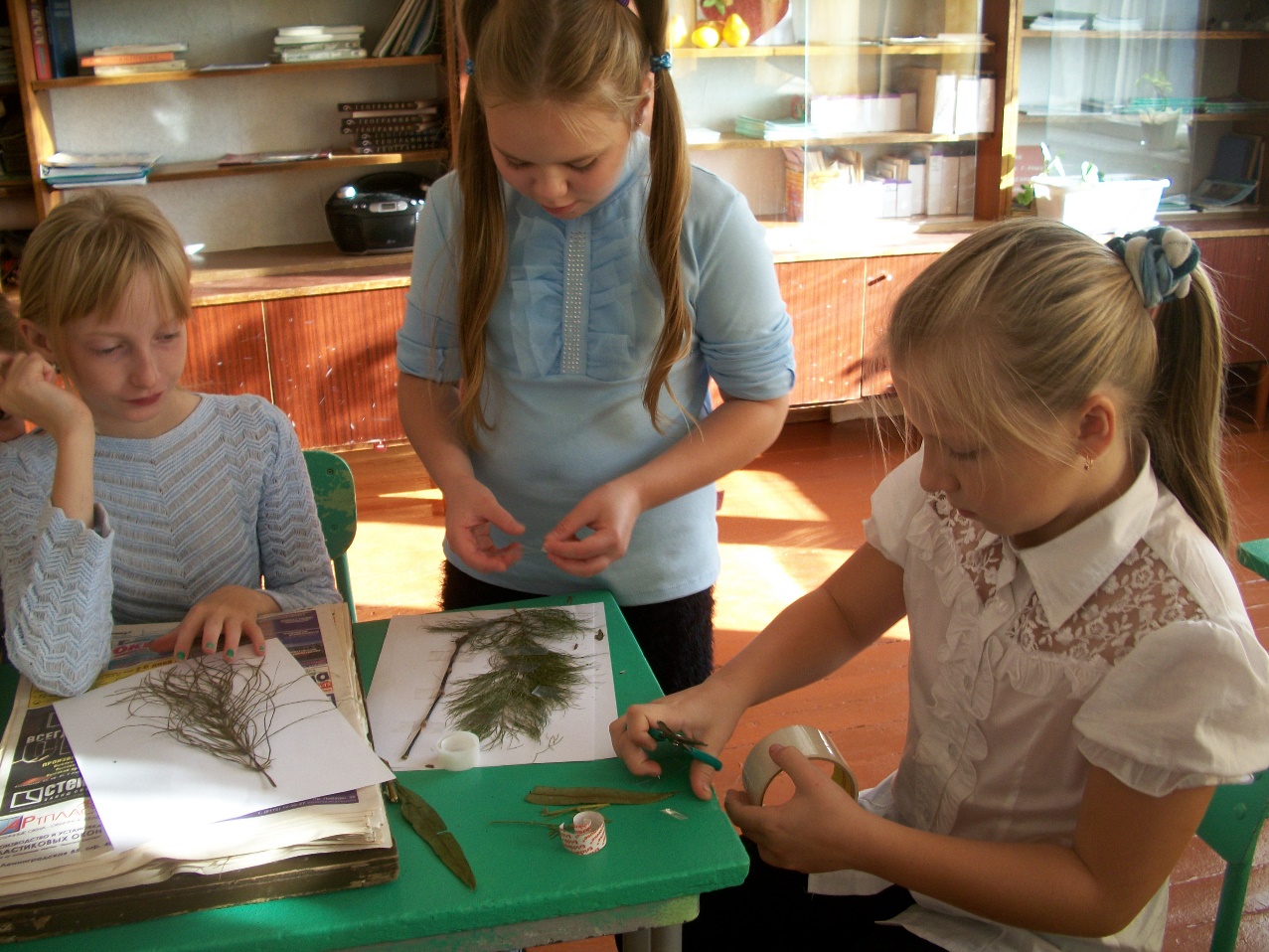 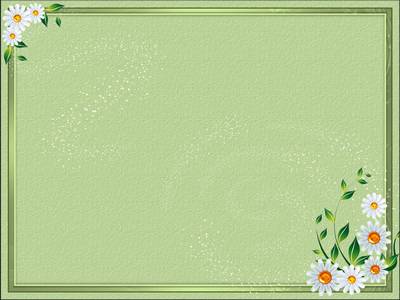 Этап 3. Реализация проекта:
Подготовка материалов для защиты проекта.
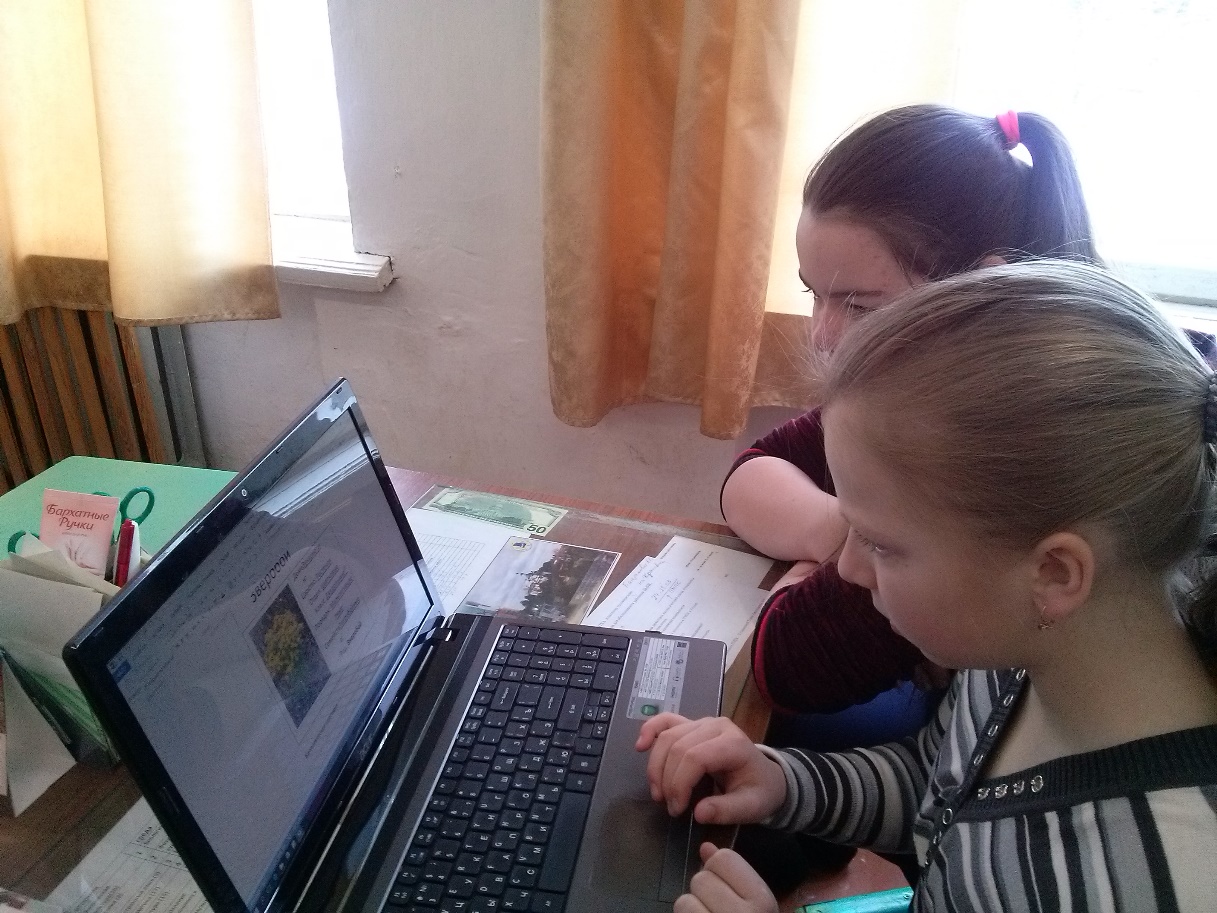 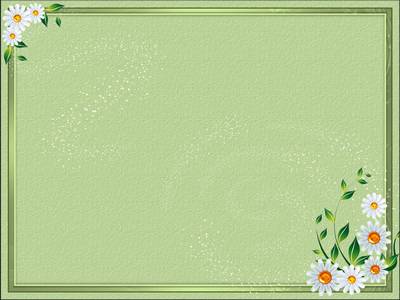 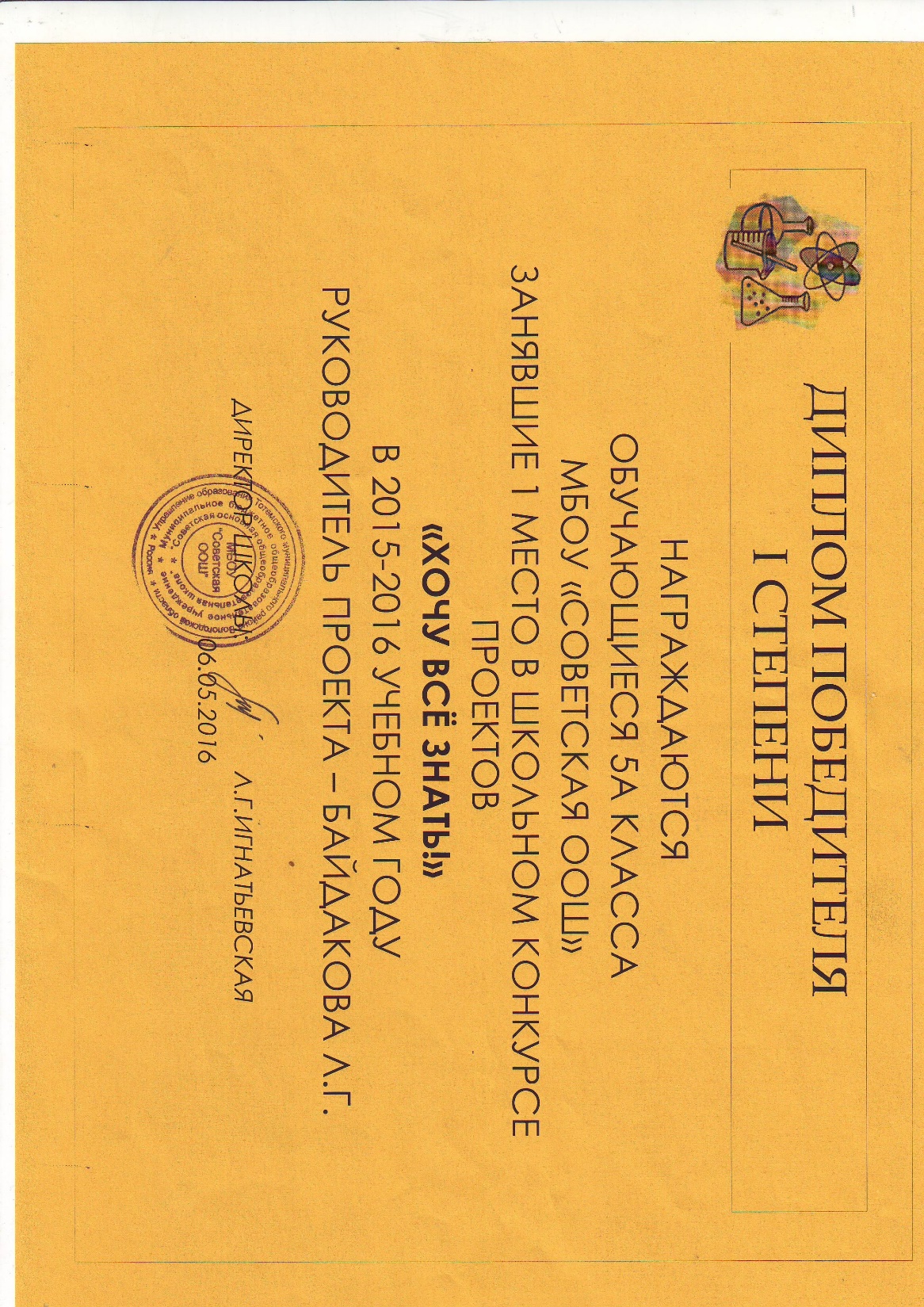 Этап 4. Презентация проекта.
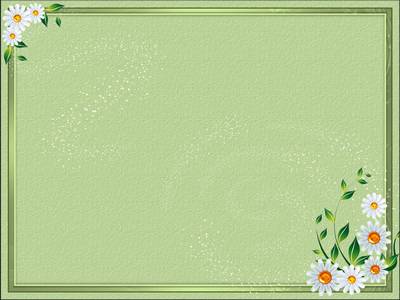 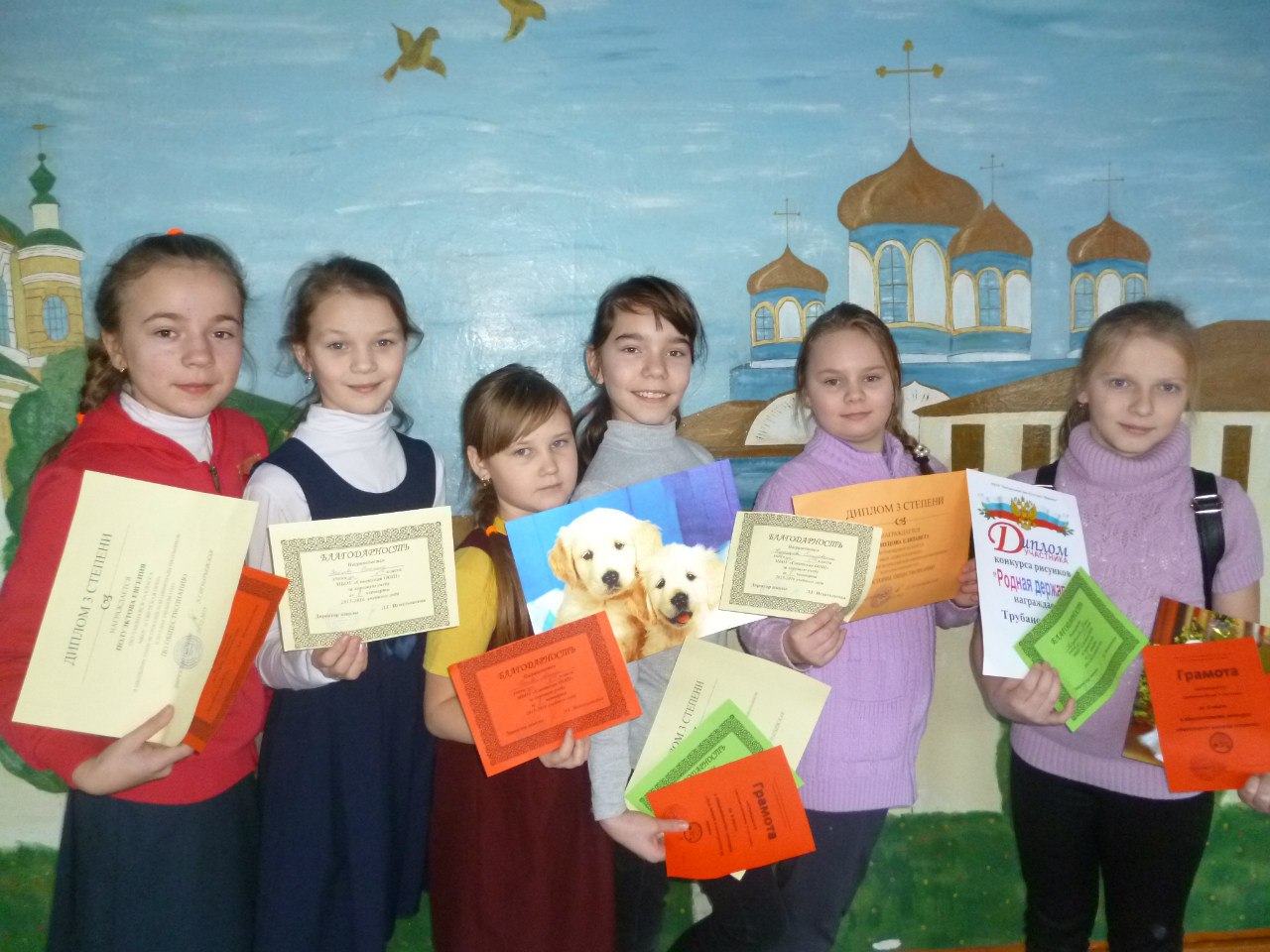